Химия
10-сынып
Қанықпаған көмірсутектер. 
Алкендер және олардың алыну жолдары және химиялық қасиеттері
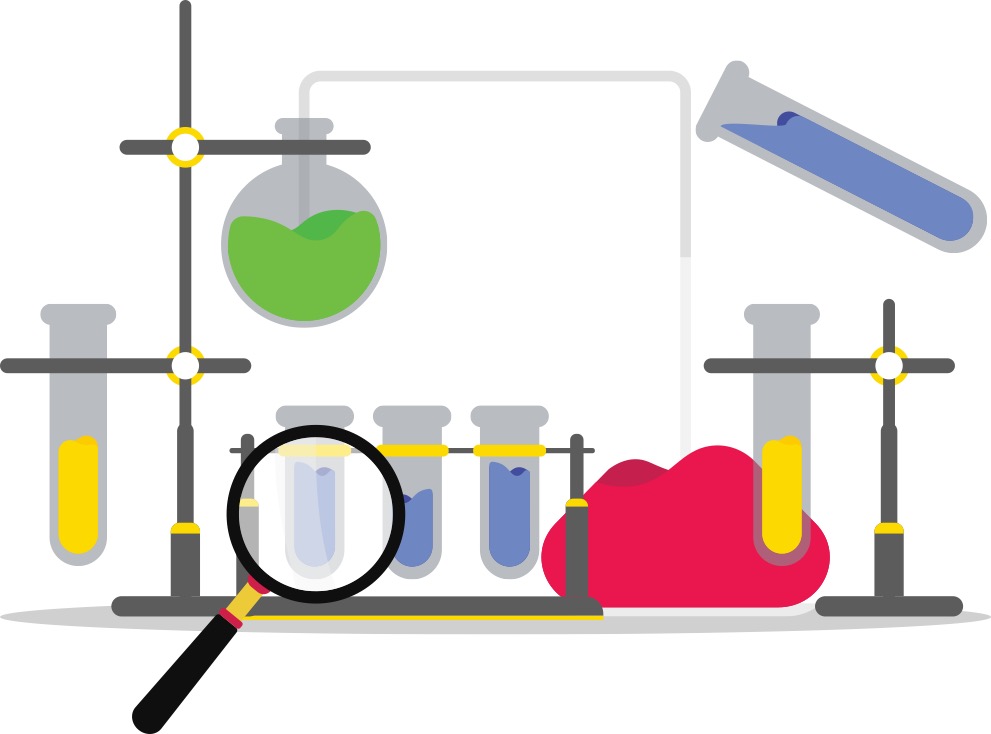 Мұғалім:
Әбеу Нұргелді
Сабақтың мақсаты
Қаныққан көмірсутектердің құрамы, құрылымы және реакцияға түсу қабілеті. 
Стереоизомерия (цис-транс немесе E-Z).
Алкендердің қосылу реакцияларын жаза алу.
Полимеризация және оның реакциясын құру, полимерлік заттардың қолданылу саласын білу.
Қанықпаған көмірсутектер
Қанықпаған көмірсутектер – құрамында көміртек атомдары еселі байланыстар (қос немесе үш) арқылы байланысатын көмірсутектер. Қанықпаған көмірсутектердің алкендер, алкадиендер, алкиндер қатарлы бірнеше түрлері бар.
Қанықпаған көмірсутектер
Алкендер
Алкендердің гомологтық қатары
Алкендер
Алкендердің аталуы
Қарапайым алкендерді кейде тривиальды атаулармен атайды. Ол үшін алкандағы –ан жұрнағының орына –илен жұрнағы алмасады. Мысалы, этилен, пропилен және т.б.
Халықаралық номенклатура бойынша атағанда, сәйкес алканның –ан жұрнағы -ен жұрнағына алмастырылады. Алкендерді халықаралық номенклатура бойынша атаудың төмендегідей сатылары бар:
1) алкеннің құрылымдық формуласынан қос байланысы бар ең ұзын тізбек таңдап алынады. Тізбекті нөмірлеу қос байланыс жақын орналасқан шеттен басталады;
Алкендердің аталуы
2) орынбасушы байланысқан көміртек атомының нөмірі көрсетіліп, содан кейін орынбасушы аталады. Егер бірнеше радикал болса, әрқайсысының орны мен аты аталады;
3) ұзын тізбекке сай көмірсутек аталады да, атаудың соңына қос байланысы бар көміртек атомының нөмірі көрсетіледі:
5
2
4
3
1
2,3,5-триметилгептен-3
Алкендердің изомерленуі
Бутен-1
2-метилпропен
Бутен-1
Бутен-2
Алкендердің изомерленуі
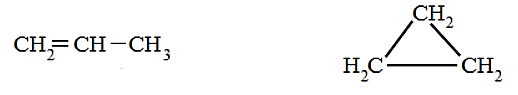 Пропен
циклопропан
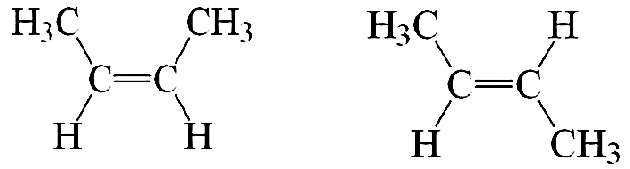 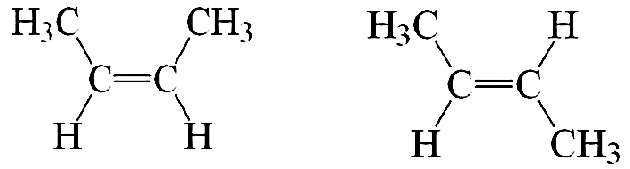 Цис-бутен-2
Транс-бутен-2
Алкендердің алынуы
декан
пентан
пентен
Алкендердің алынуы
Этан
Этилен
Алкендердің химиялық қасиеттері
Құрамында қос байланыс болғандықтан, алкендер едәуір белсенді қосылыстар. Сондықтан алкендер қосылу, полимерлену және тотығу реакцияларына түседі.
1) Қосылу реакциялары. Қанықпаған көмірсутектерге қосылу реакциялары тән. Себебі, алкен молекуласындағы қос байланыспен байланысқан көміртек атомдарында σ– байланысқа қарағанда әлсіз π–байланыс оңай үзіліп, көміртек атомының босаған валенттіктеріне әрекеттесуші реагент молекулаларының атомдары мен атом топтары қосылады. Қосылу реакцияларының нәтижесінде алкан немесе оның туындылары түзіледі.
Алкендердің химиялық қасиеттері
Марковников ережесі
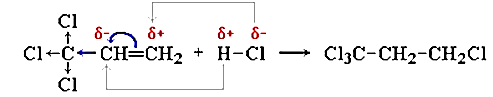 Алкендердің химиялық қасиеттері
Алкендердің полимерлену реакциялары
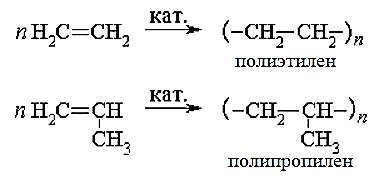 Сабақ аяқталды!
Келесі жүздескенше!
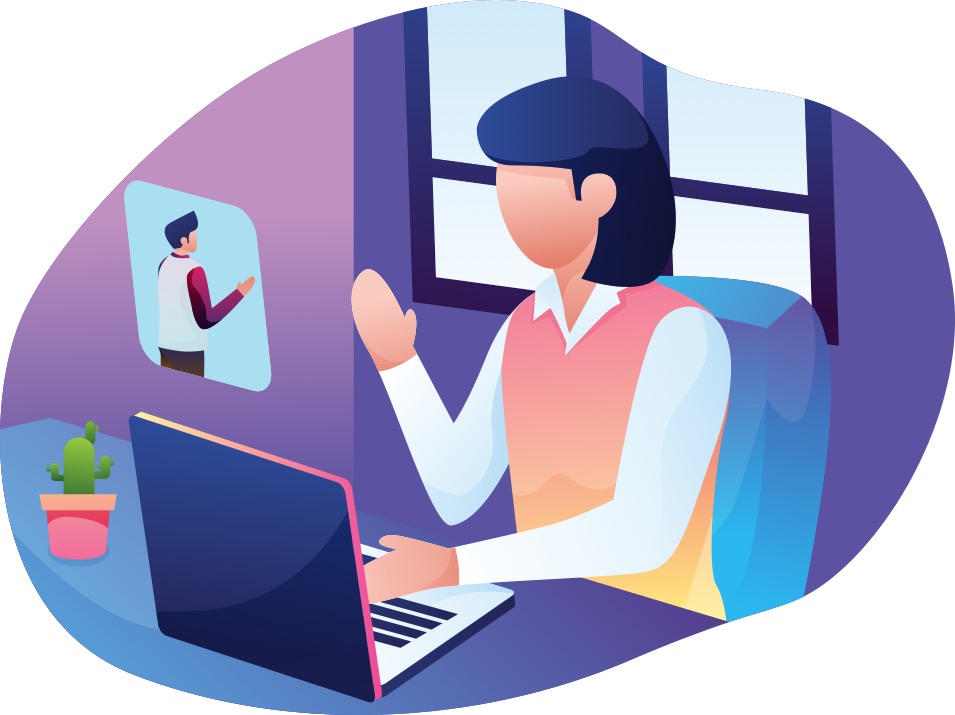